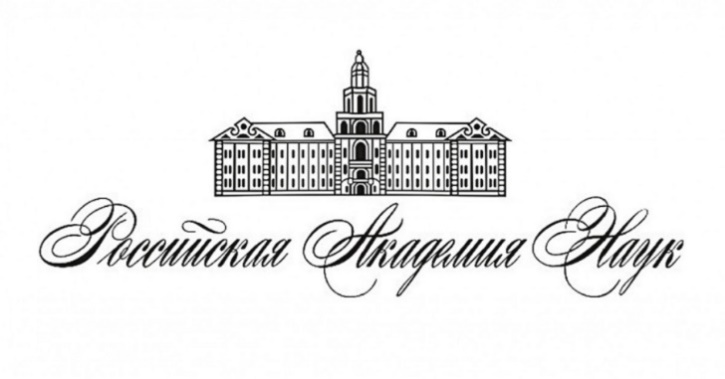 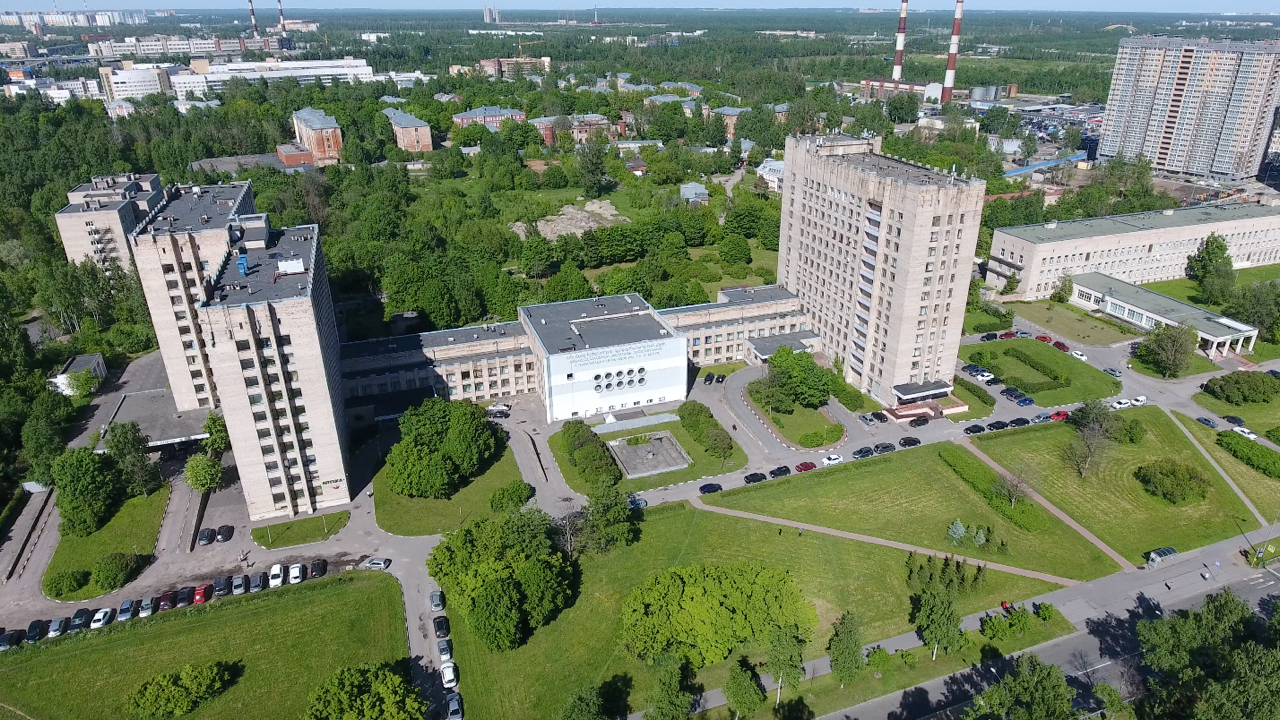 29 октября 2020 года
РЕАБИЛИТАЦИЯ БОЛЬНЫХ С КОРОНАВИРУСНОЙ ИНФЕКЦИЕЙ: 
НАУЧНО ОБОСНОВАННЫЕ СТРАТЕГИИ
профессор Г.Н. Пономаренко
Федеральный научный центр реабилитации инвалидов им. Г. А. Альбрехта Минтруда России
Потребность в реабилитации
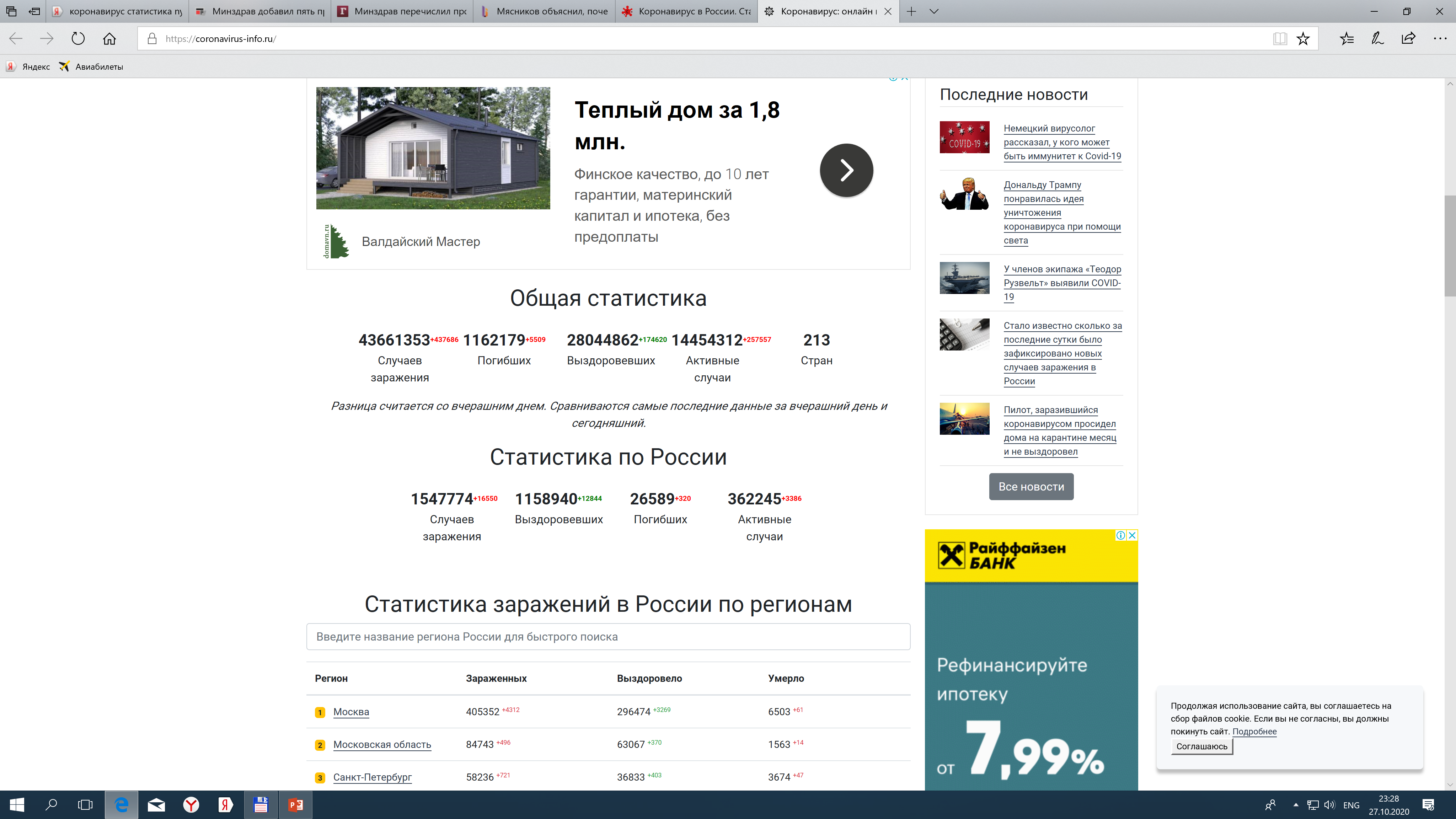 84% от числа выздоровевших нуждаются в реабилитационных мероприятиях
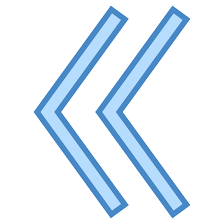 Li J. Rehabilitation management of patients with COVID-19: 
lessons learned from the first experience in China. // Eur. J. Phys Rehab Med. 2020. – 56(3), 335-8.
Cроки начала реабилитации
Ранняя респираторная реабилитация не показана пациентам с тяжелым и крайне тяжелым течением COVID 19
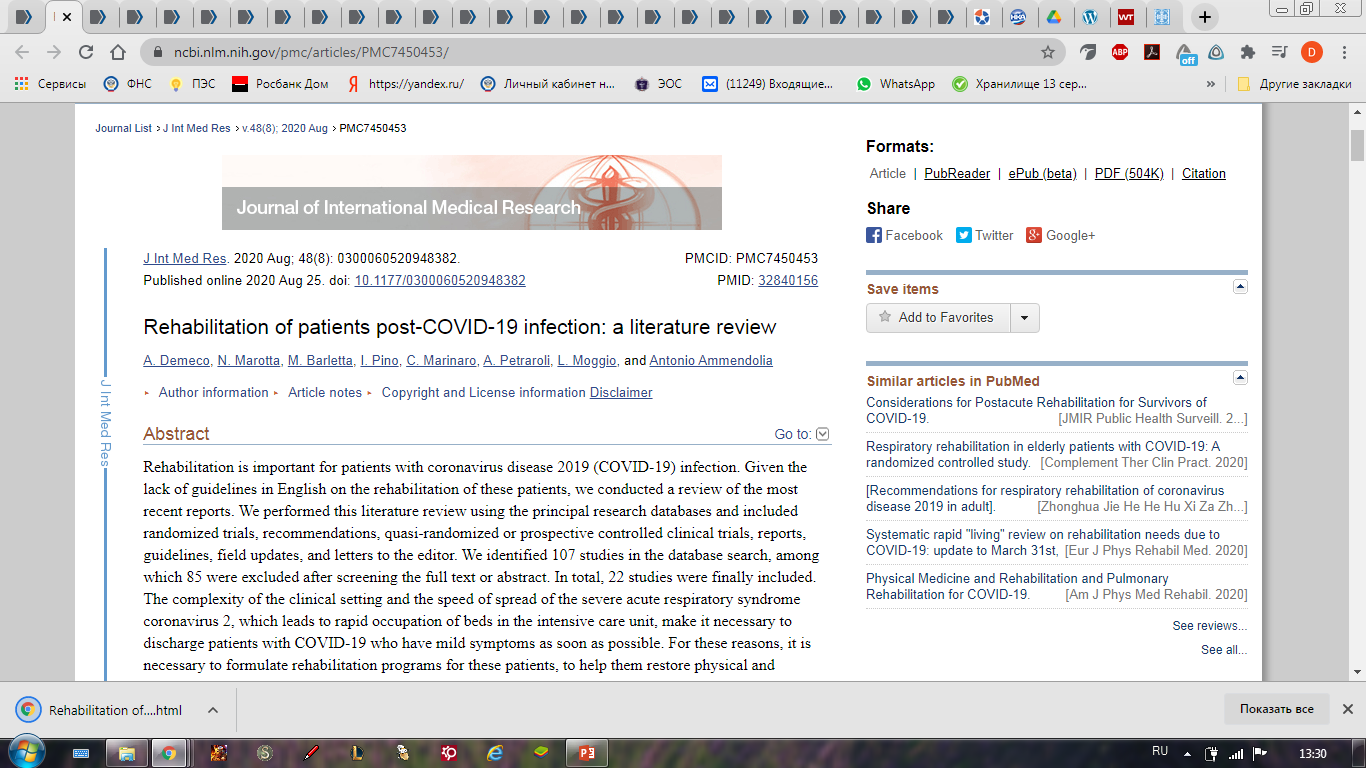 Международные базы данных
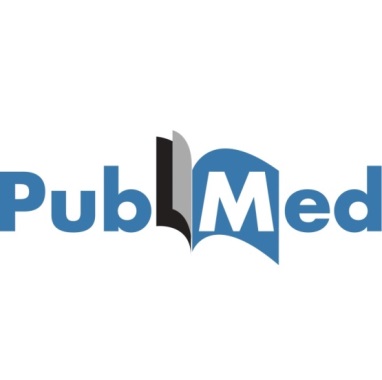 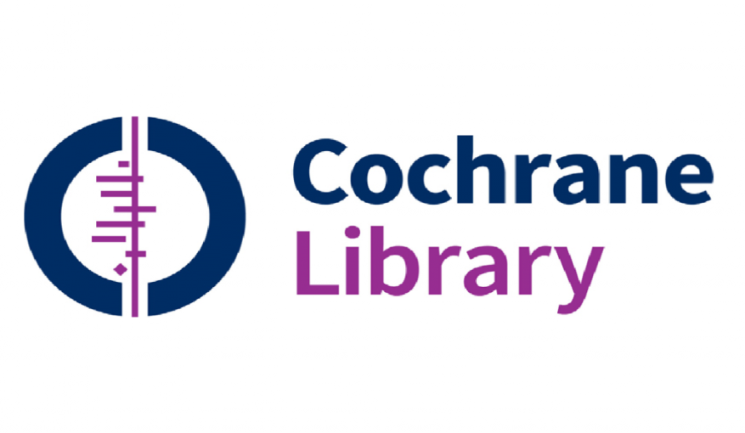 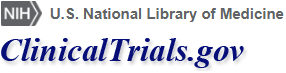 66923
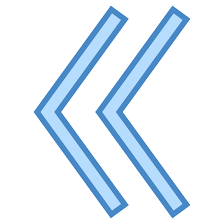 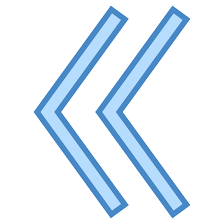 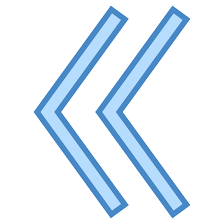 1360
24 РКИ
8 СО и МА
Регулярные ежемесячные европейские систематические обзоры
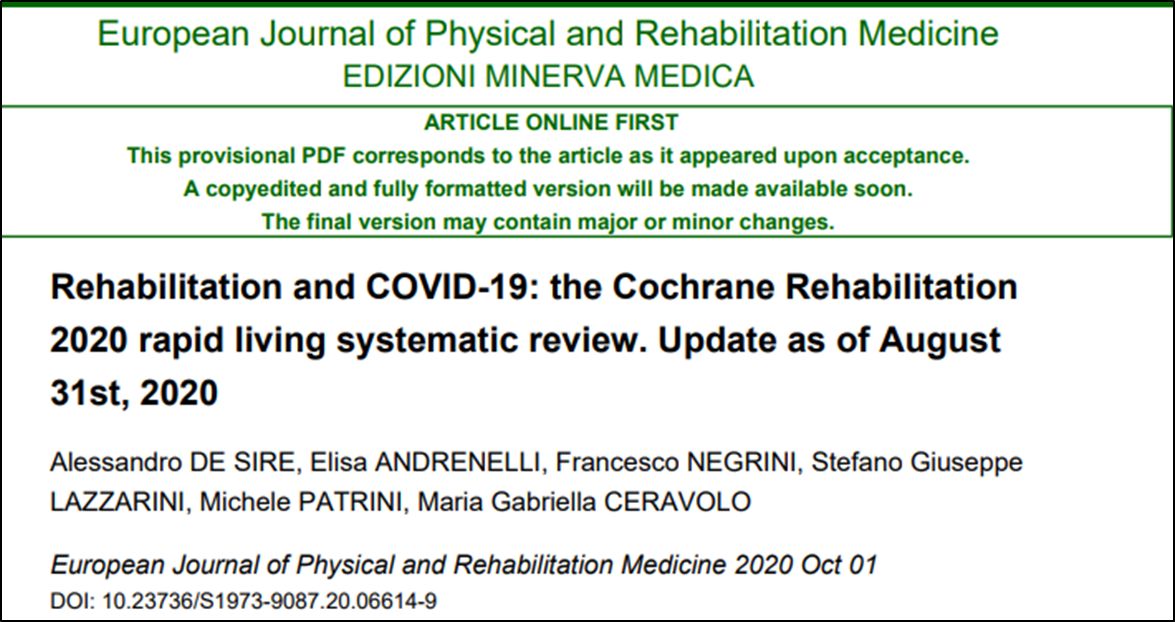 Отдаленные последствия COVID-19 («пост-COVID») (n=432)
ПИТ-синдром (Post Intensive Care Syndrome)
74
Stam H, et al.,  Covid-19 and post intensive care syndrome: A call for action. // Journal of Rehabilitation Medicine. 2020 Apr 14.
72
дыхательная недостаточность
67
гиподинамическая нейромиопатия
36
астено-депрессивные расстройства
17
коагулопатии
Lopes M. et al.// Аm J Phys Med Rehab. - 2020, May, Vol. 26, N10.1097.
Реабилитационные технологии
Направления применения
усиления альвеоло-капиллярного транспорта 
(вентиляционно-перфузионные методы)

купирования остаточных проявлений легочного фиброза 
(фибромодулирующие методы)

коррекции факторов риска развития ДВС и тромбоза сосудов 
(гипокоагулирующие методы)

коррекции астенического и тревожно-депрессивного  синдромов
(седативные, психокорригирующие методы)

повышения уровня неспецифической резистентности организма (иммунокорригирующие методы)
Negrini F. et al. Cochrane Rehabilitation REH-COVER 
action. Eur J Phys Rehab Med. Sept., 2020
Реcпираторный тренинг (n=72)
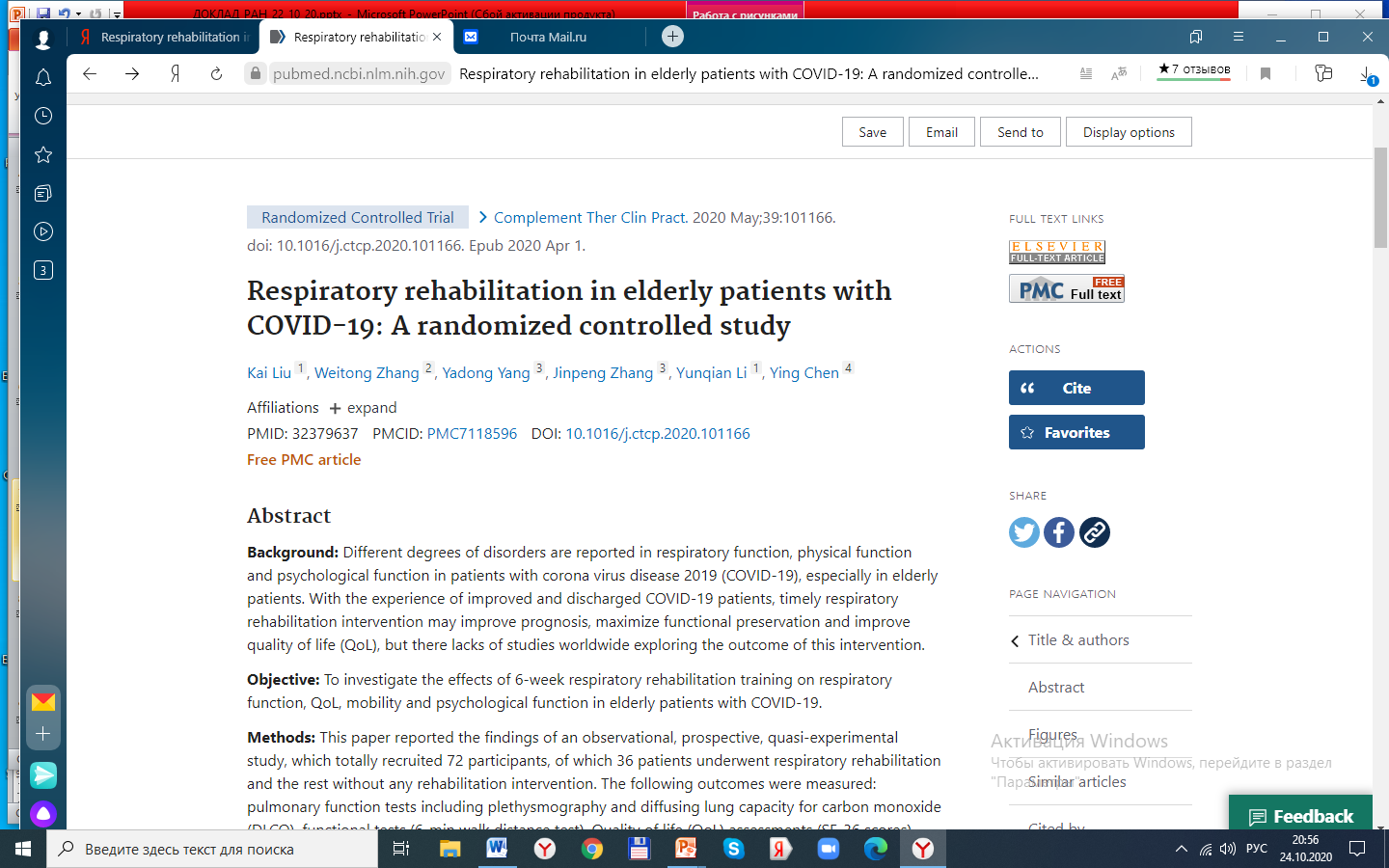 А. Аэробные упражнения
В. Силовые тренировки
С. Тренировка баланса и равновесия 
D. Дыхательные упражнения
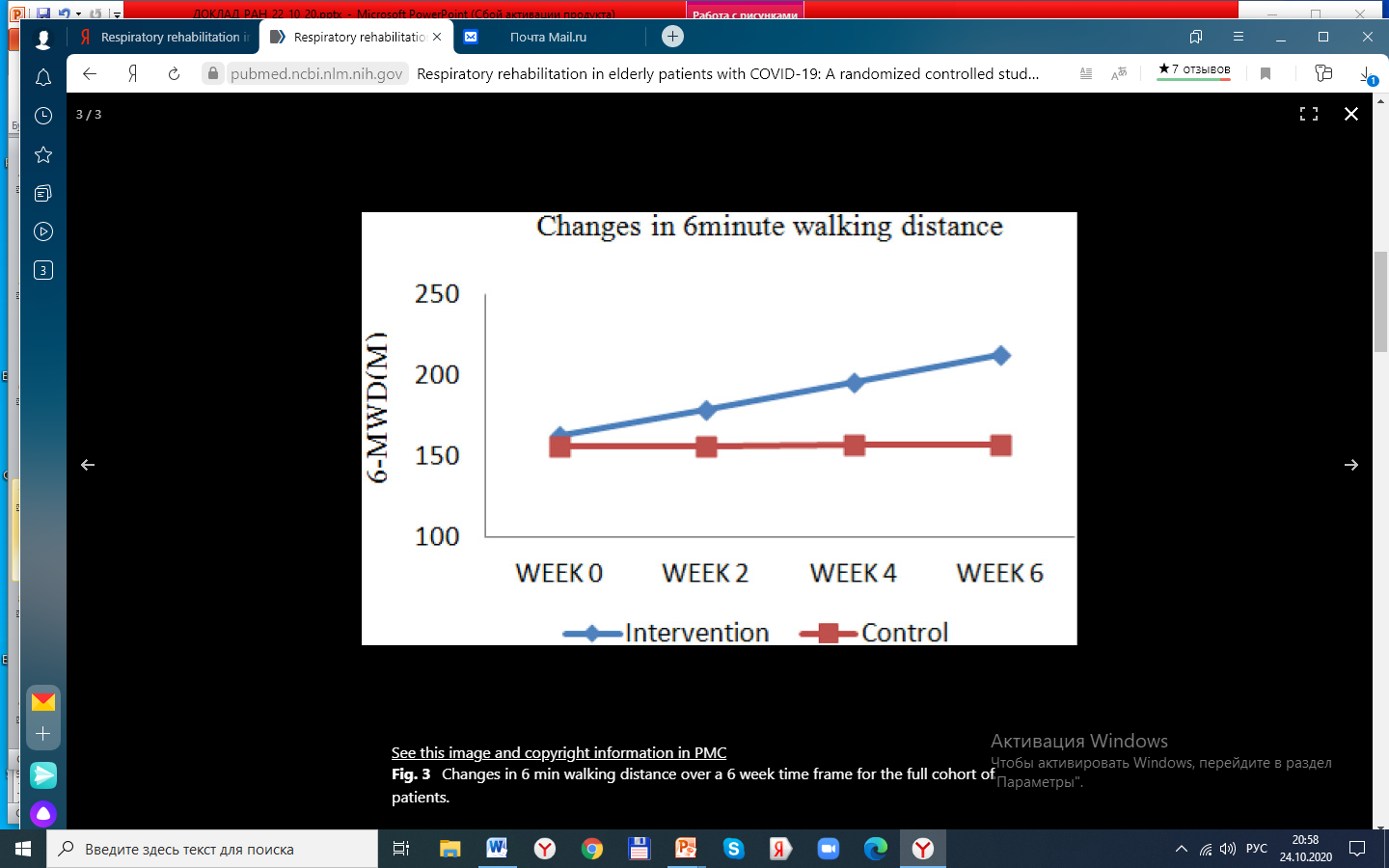 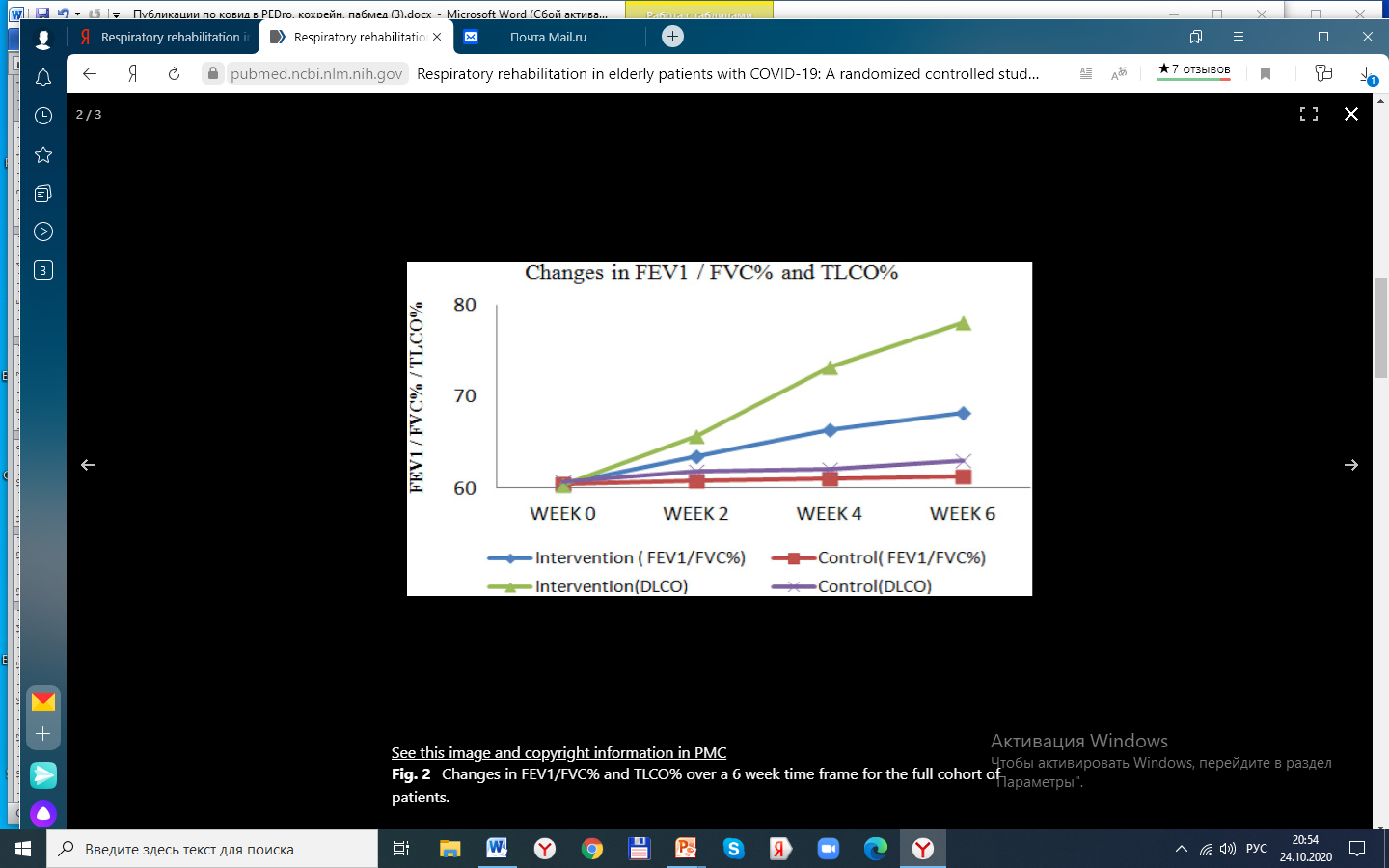 «Легочная спираль»
Снижение ФВД
Повышение ФВД
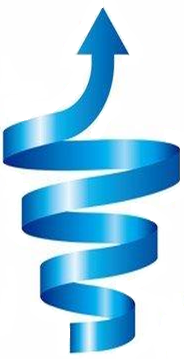 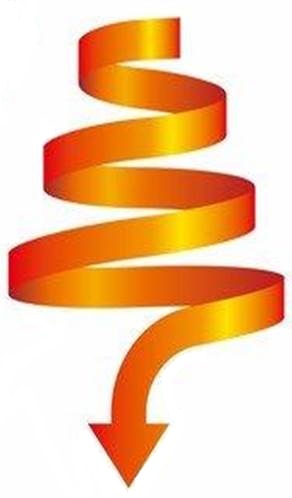 Пассивное положение
Рекондицио-
нирование легких
Декондицио-нирование
легких
Одышка
Физические тренировки
Scott Rooney S. et al. Systematic Review of Changes and Recovery in Physical Function and Fitness After Severe Acute Respiratory Syndrome– Related Coronavirus Infection: Implications for COVID-19 Rehabilitation 2020
Кинезотерапия при легочном фиброзе (n=46)
Tertiles of Steps per day
Шагов в сутки:
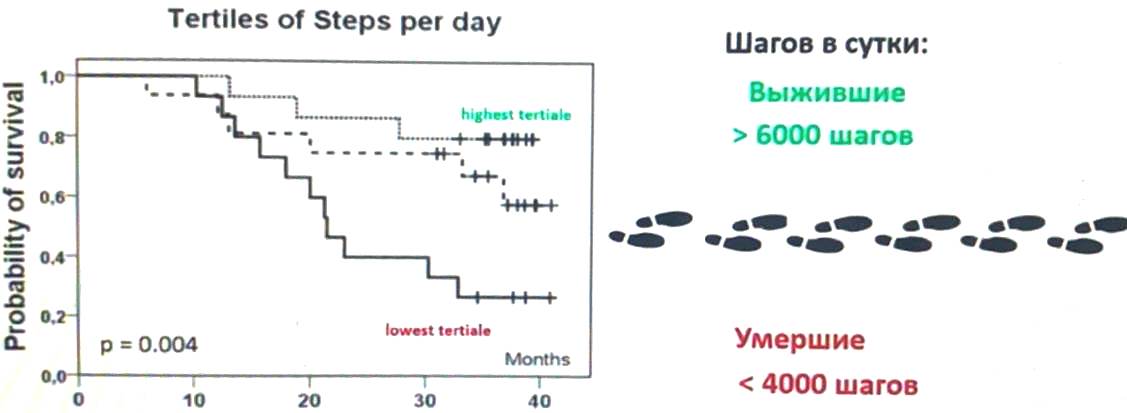 Выжившие > 6000 шагов
highest tertiale
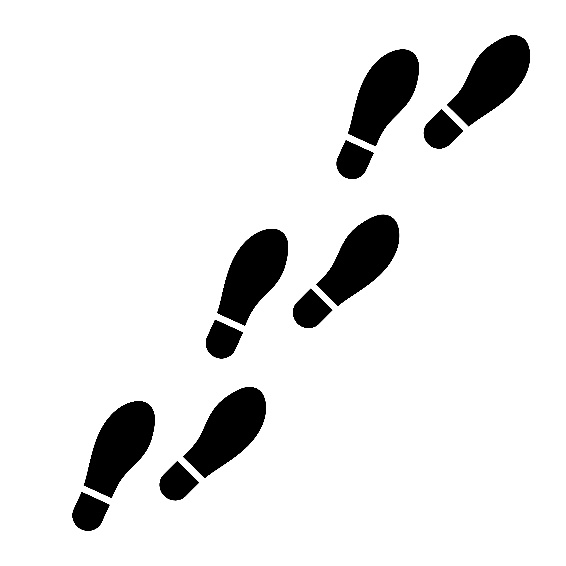 Probability of survival
lowest tertiale
Умершие < 4000 шагов
Behmer F. et al., BMC Pulmonary Rehabilitation, 2017; 17;104
Влияние аэробных упражнений на дыхательную систему
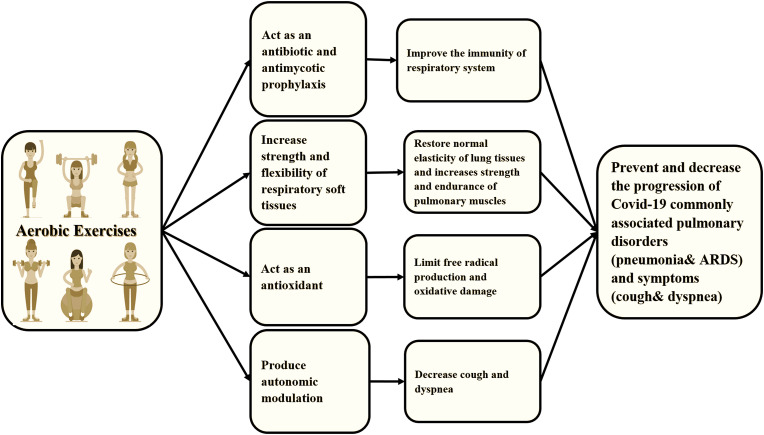 Усиление действия антибиотиков противовирусных препаратов
Повышение местного иммунитета
легких
Увеличение растяжимости
легких
Восстановление
эластичности
легких
Уменьшение COVID-19 – связанных повреждений легких
(пневмония, ОРДС)
Аэробные упражнения
Антиоксидантное
действие
Уменьшение продукции свободных радикалов
Усиление
автономной
регуляции
легких
Уменьшение кашля и одышки
Aman M., Alavna M. Diabetes Metab. Syndr. – 2020, 14(4), 489-496
Поддержка легочного клиренса
CPAP (Constant Positive Airway Pressure)

BiPAP (BiPAP – Biphasiс Positive Airway Pressure) 

Осцилляторная модуляция дыхания. Положительное давление на выдохе внутрилегочными высокочастотными осцилляциями (флаттер, корнет, акапелла) 

Интрапульмональная перкуссионная вентиляция (Intrapulmonary Percussive Ventilation - IPV®) -высокочастотной вентиляции в открытом дыхательном контуре

Высокочастотные осцилляции грудной клетки - импульсные высокочастотные колебания воздушного потока и системы подачи воздуха в надувной жилет. 

Активный цикл дыхания - дыхание с форсированным выдохом (huffing), контролируемый кашель, релаксация и контроль дыхания 

Дренажный массаж грудной клетки
Franco C.et al. Eur Respir J. 2020, Aug 3, 2002130
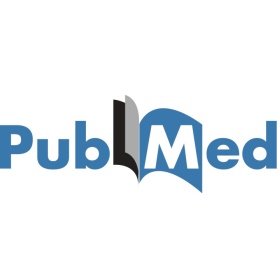 Телереабилитация
67 КИ
Динамика индекса Бартела – уровня повседневной активности пациента
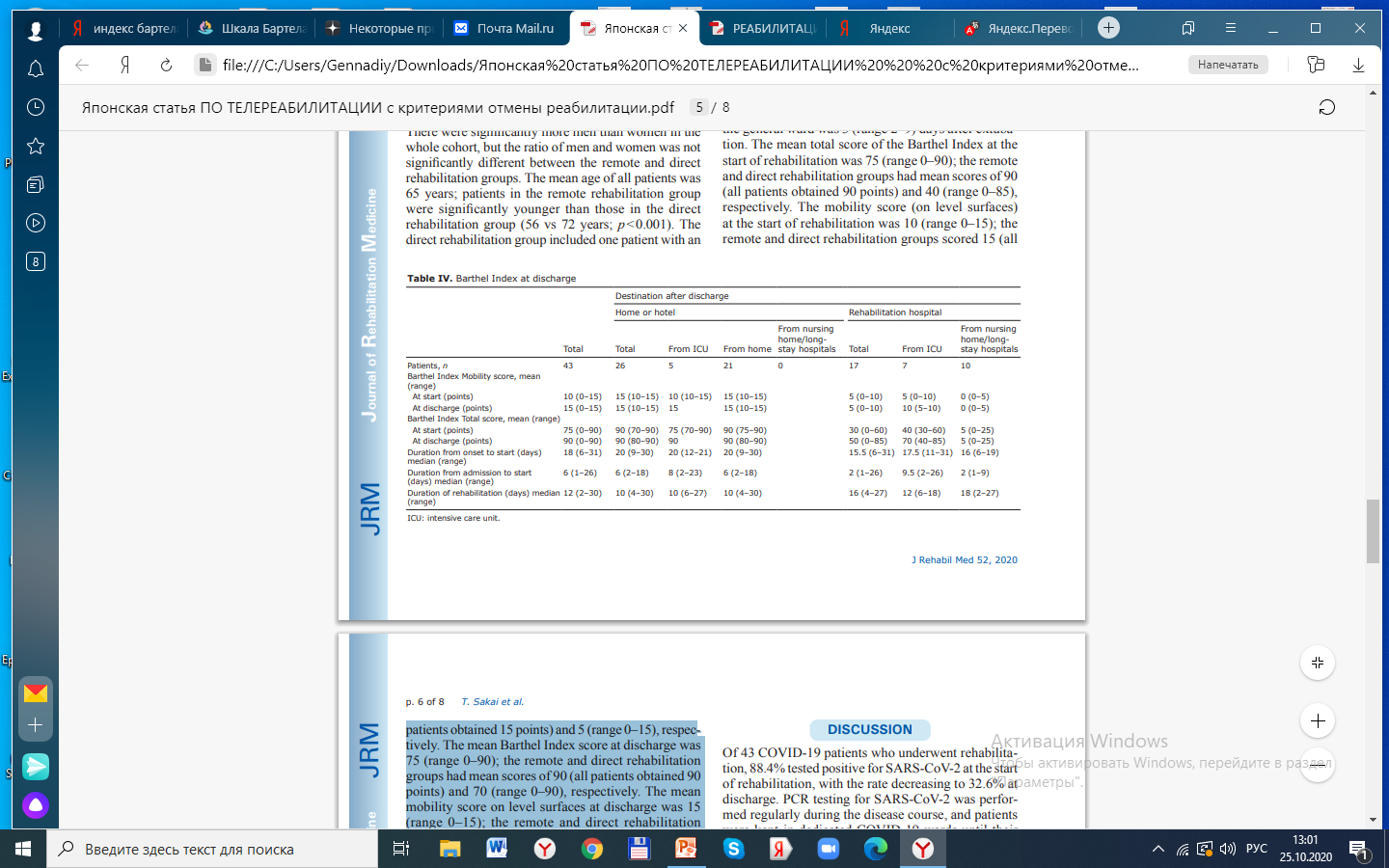 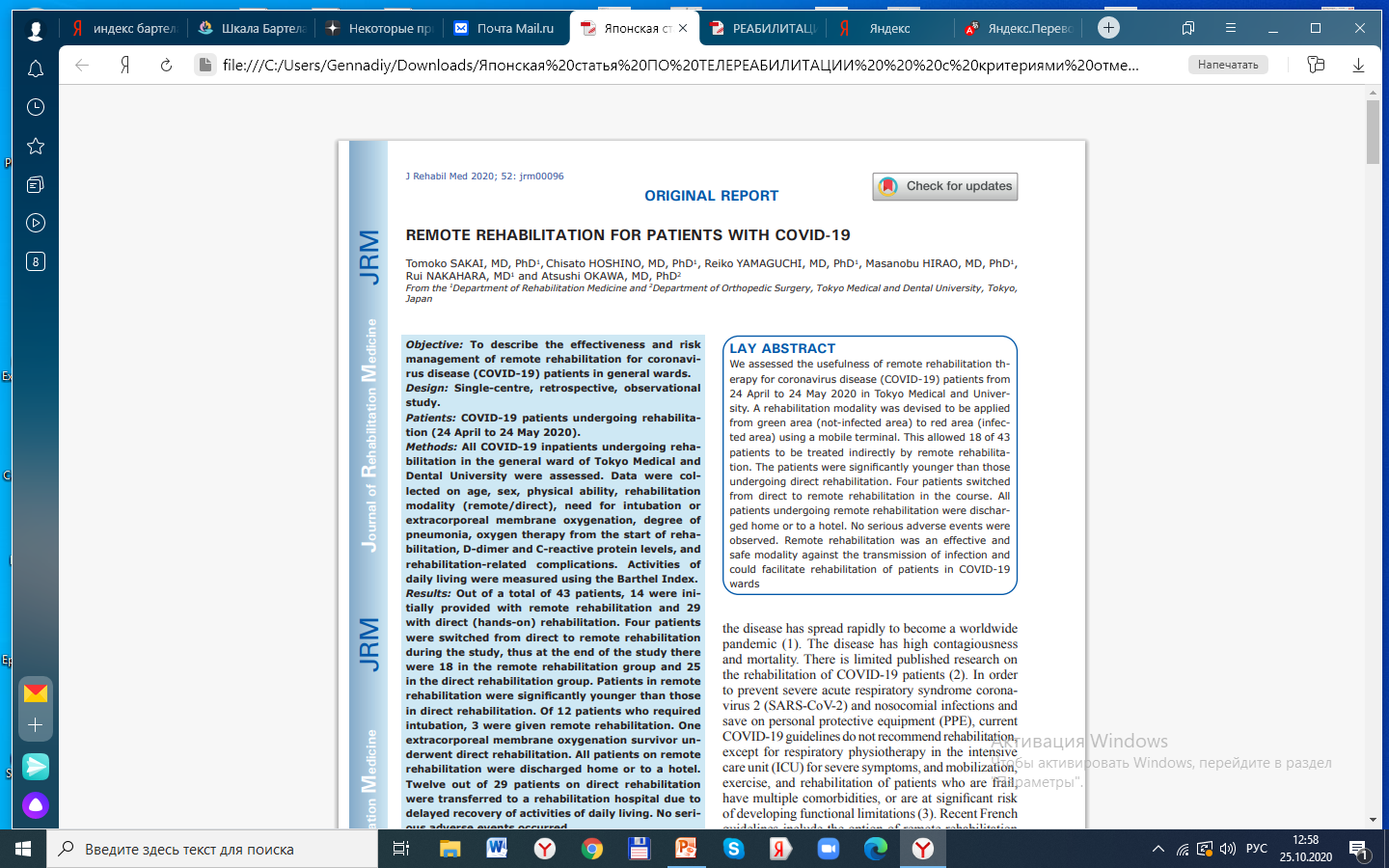 Телереабилитация: эволюция взглядов
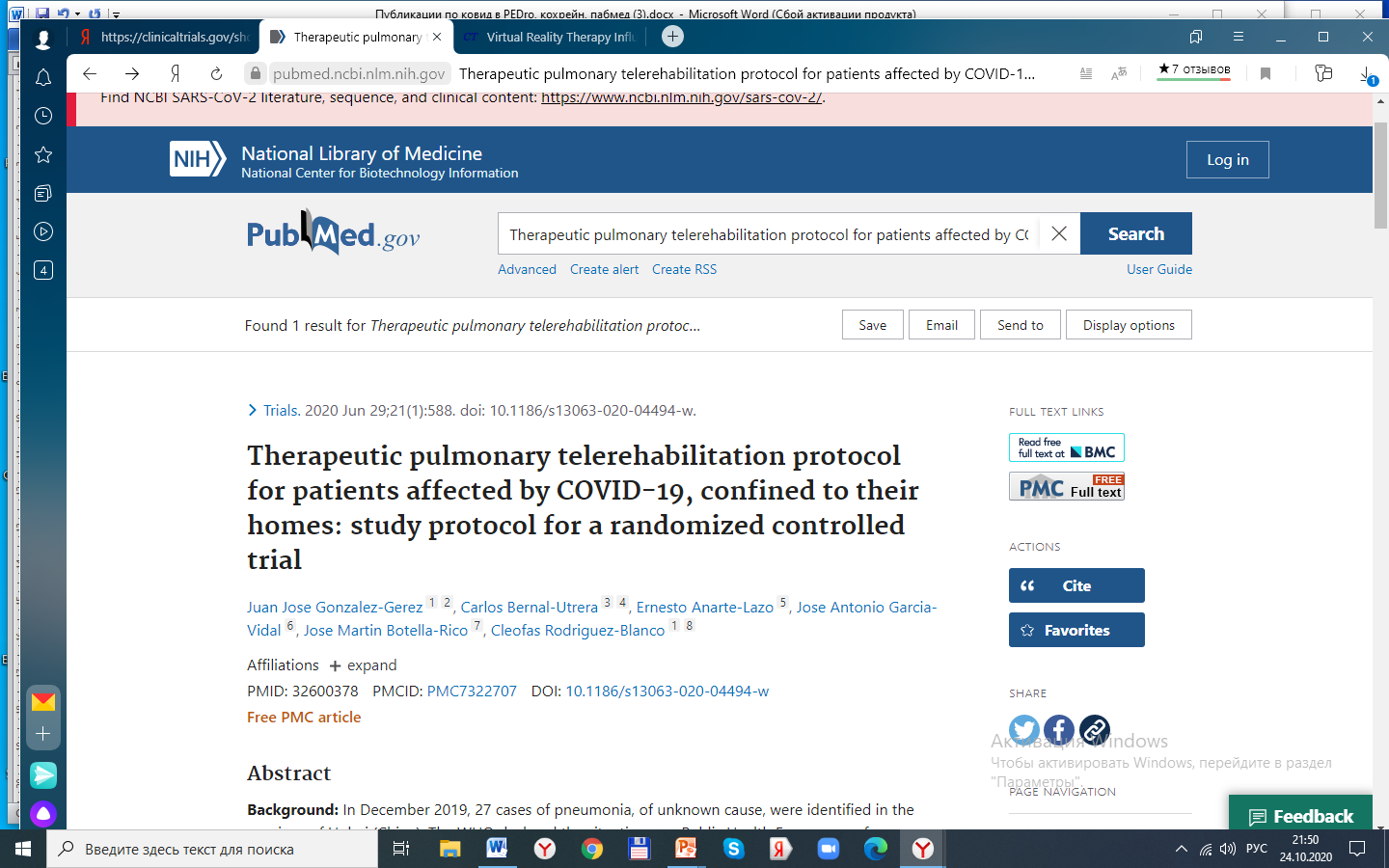 Пациенты в группе удаленной реабилитации были значительно моложе пациентов в группе прямой реабилитации, и наиболее тяжелые случаи относились к группе прямой реабилитации
Turolla A. et al. Heart and Lung. 2020. 43 (2); 230-4
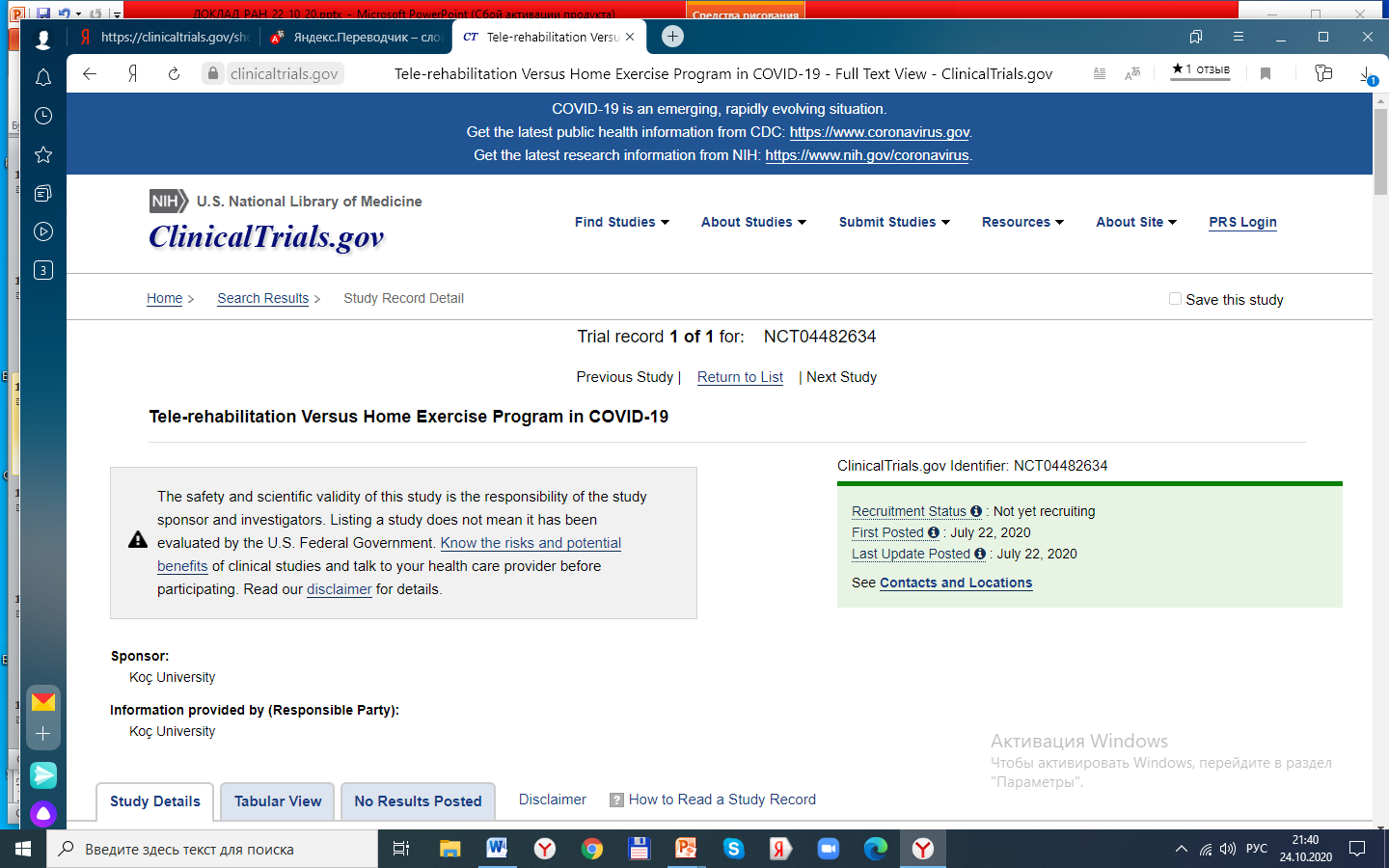 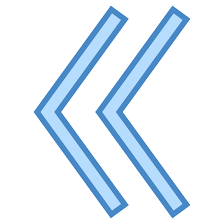 Телемедицина … никогда не заменит
 очную реабилитацию
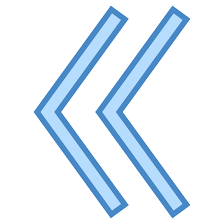 Барьеры: отсутствие устройств, плохая связь и неуверенность пациентов

Проблемы:  конфиденциальность и информированное согласие, платежи,  трудности в понимании того, что телемедицина является реальным реабилитационным вмешательством
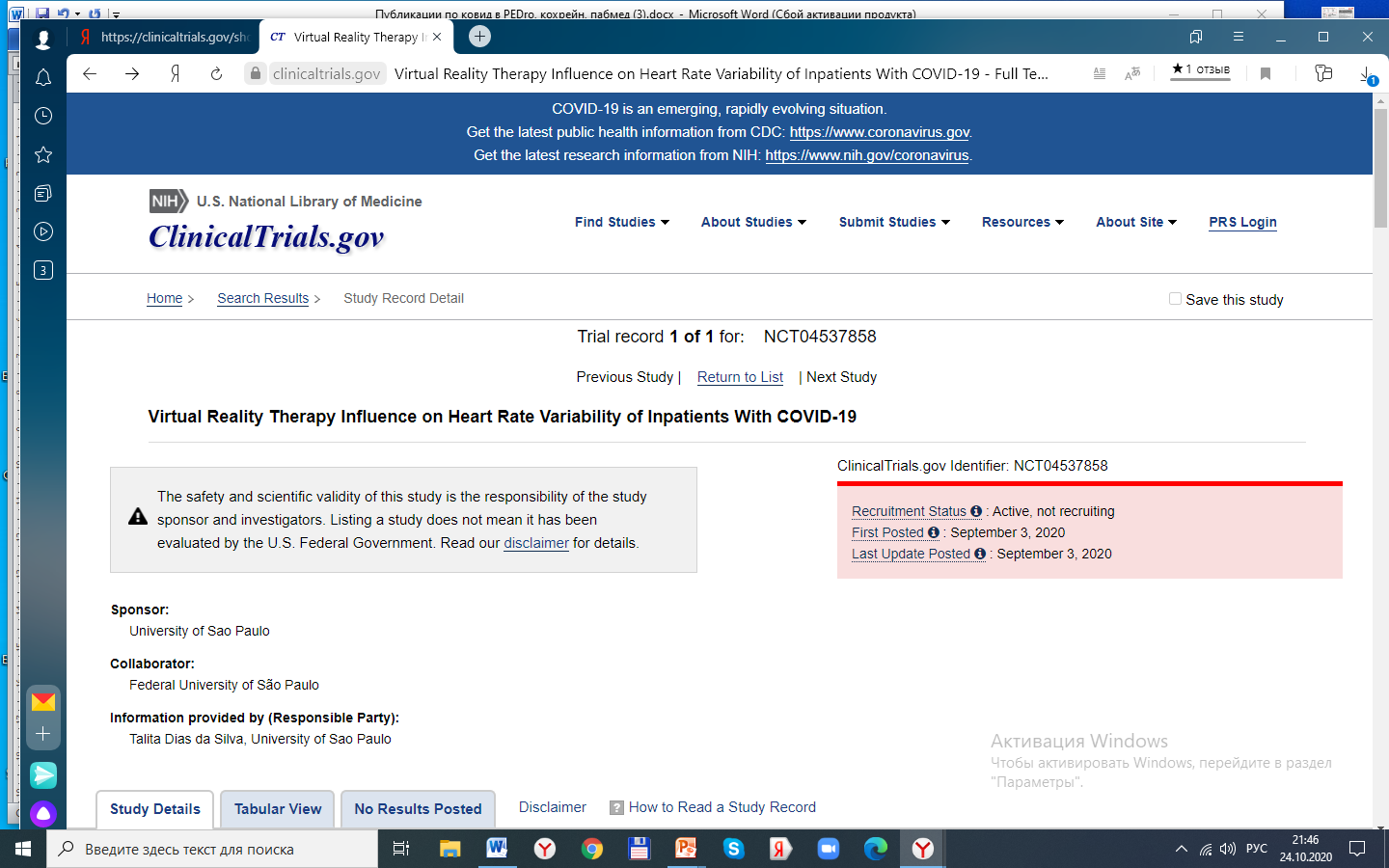 Negrini S. et al. Eur J Phys Rehab Med. – 2020. Jun; 56(3); 327-330
13
Трансляция актуальных научных сведений в 
реальную клиническую практику
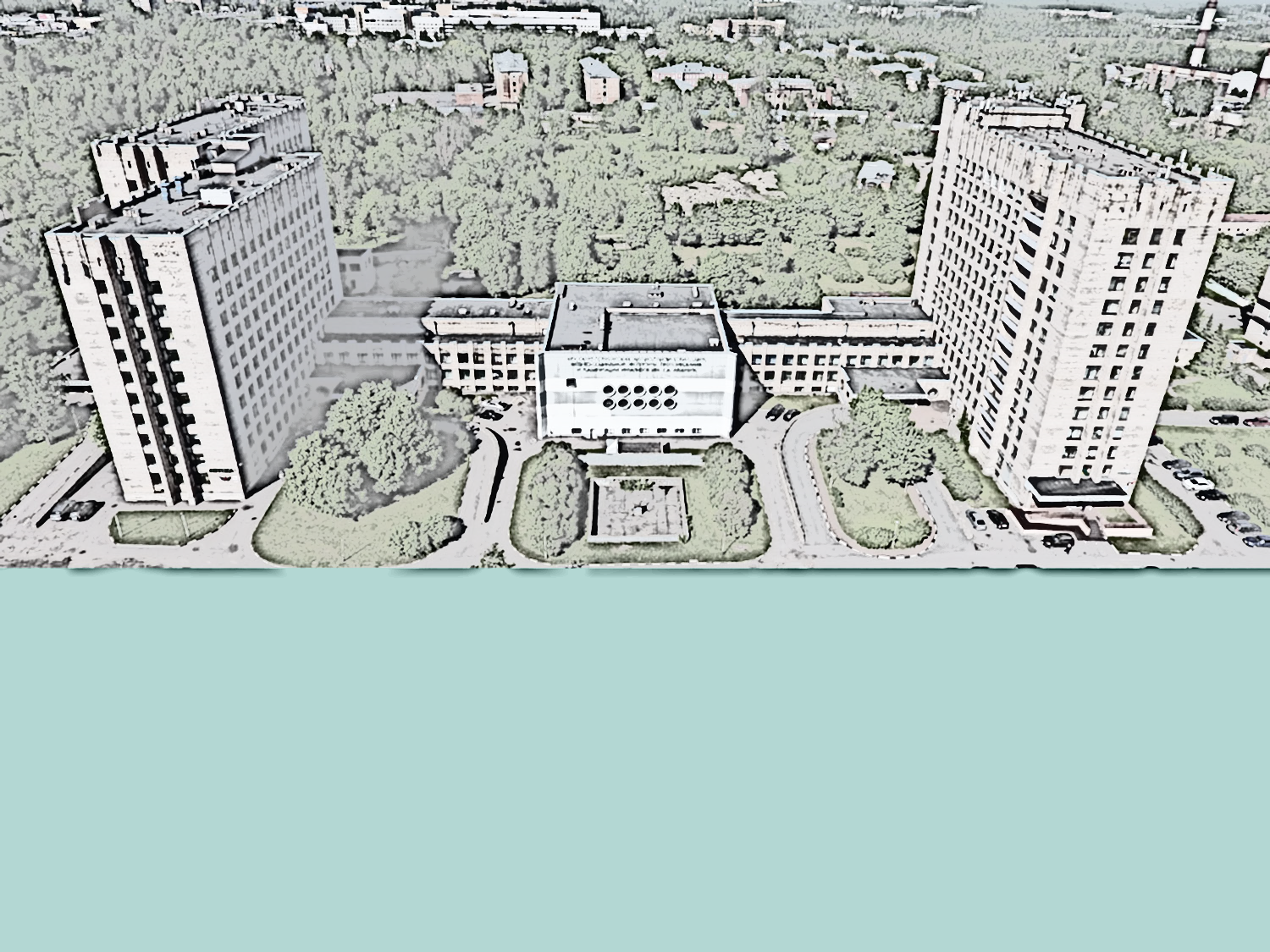 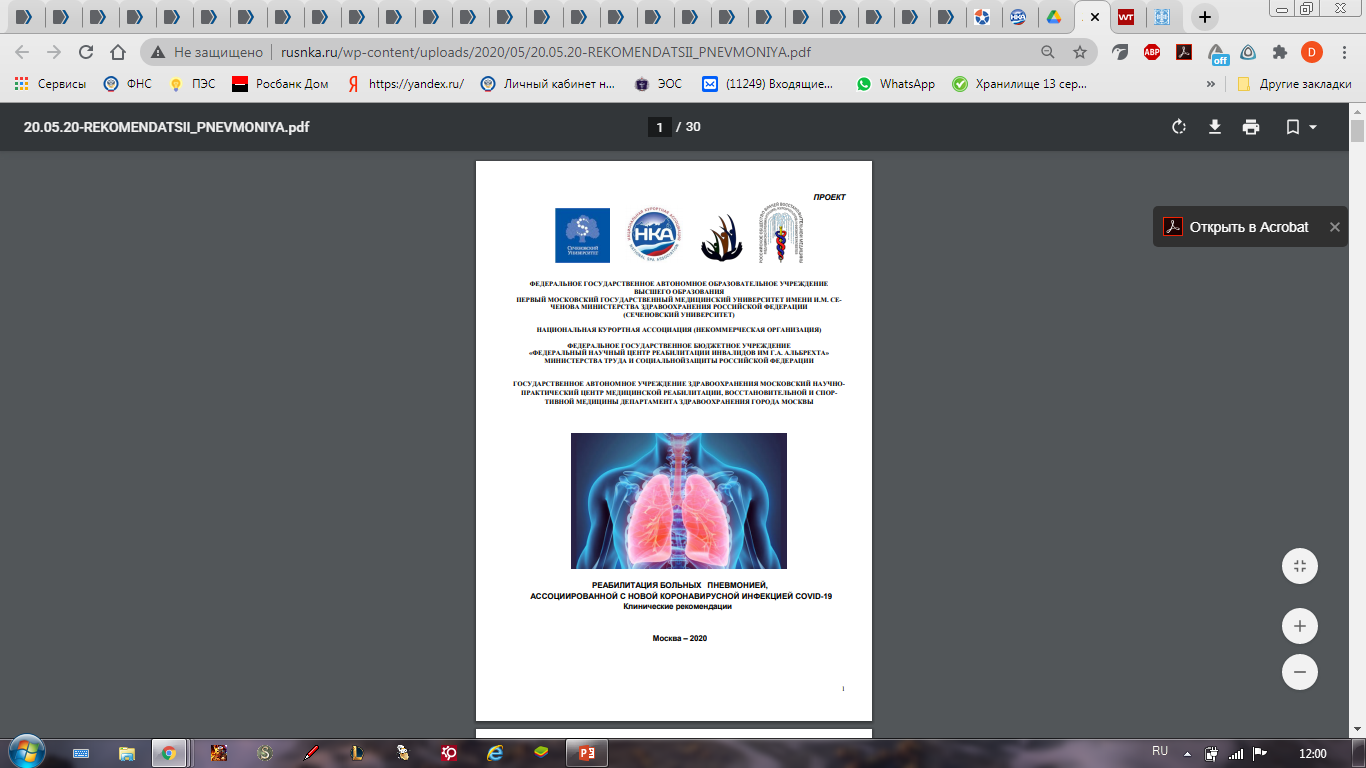 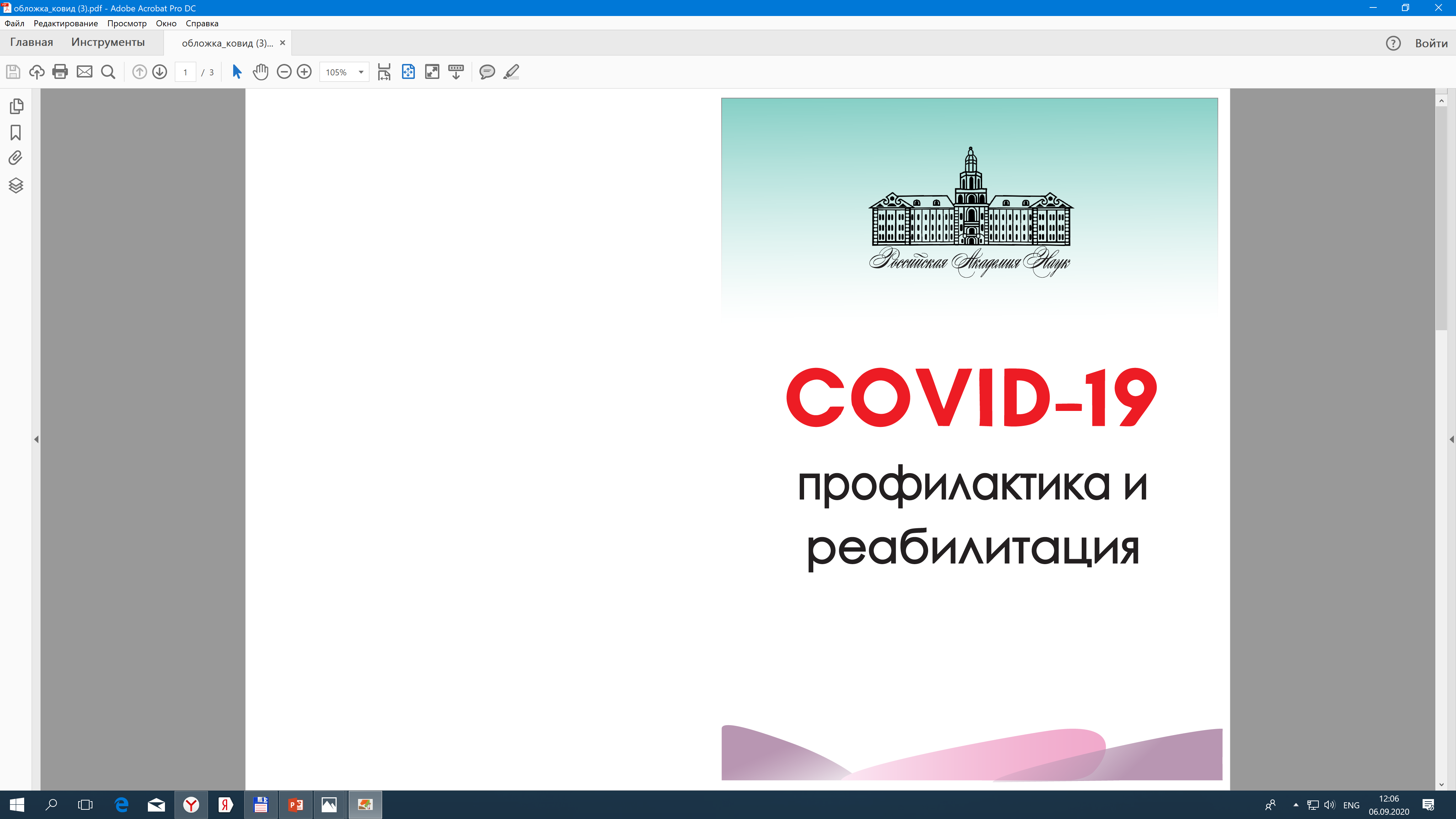 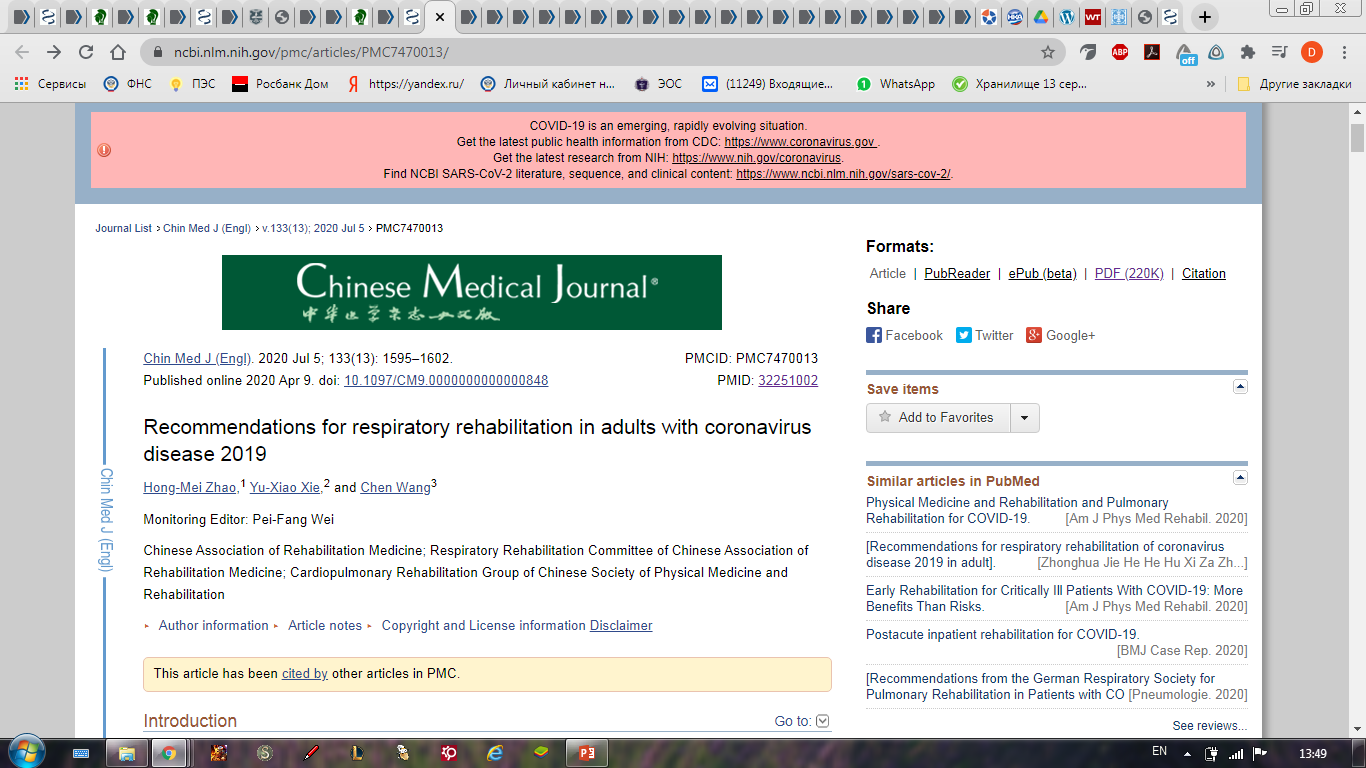 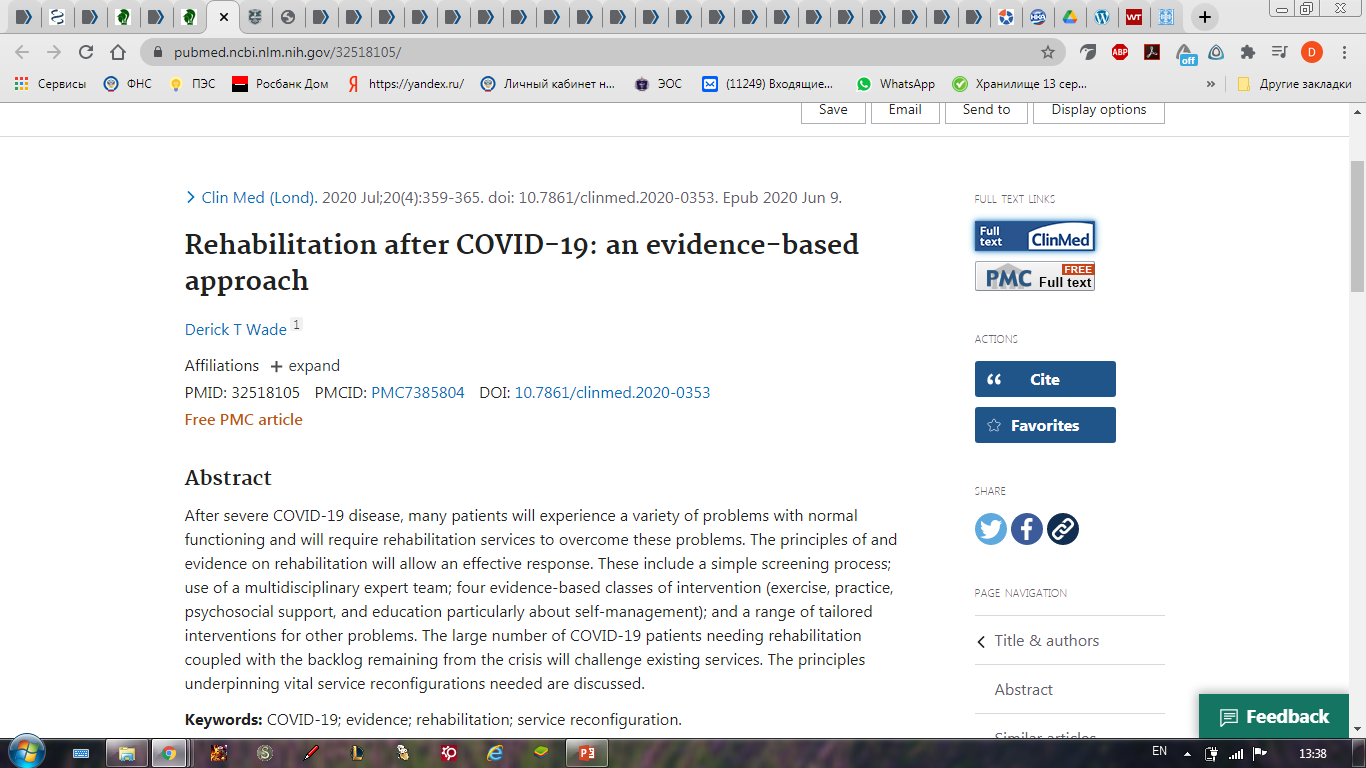 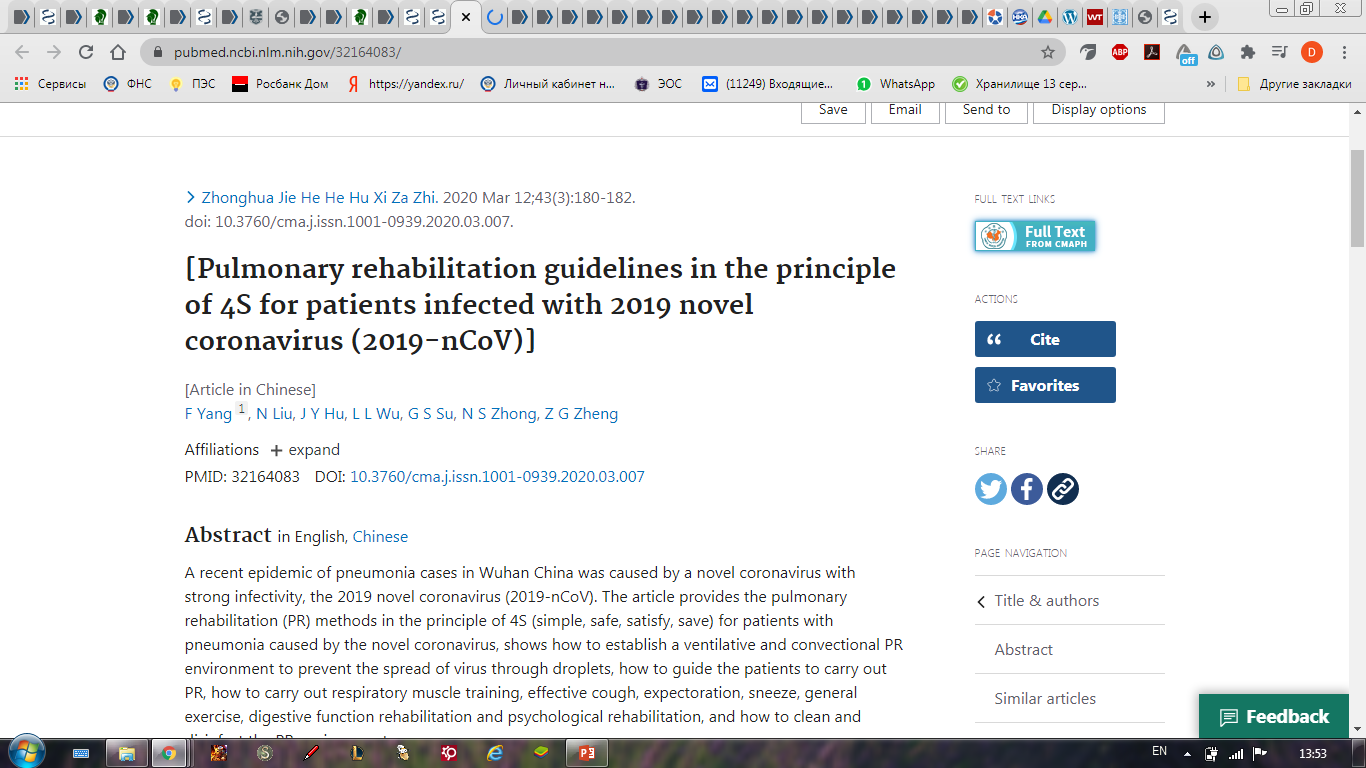 Клинические рекомендации
14
Перспективные технологии
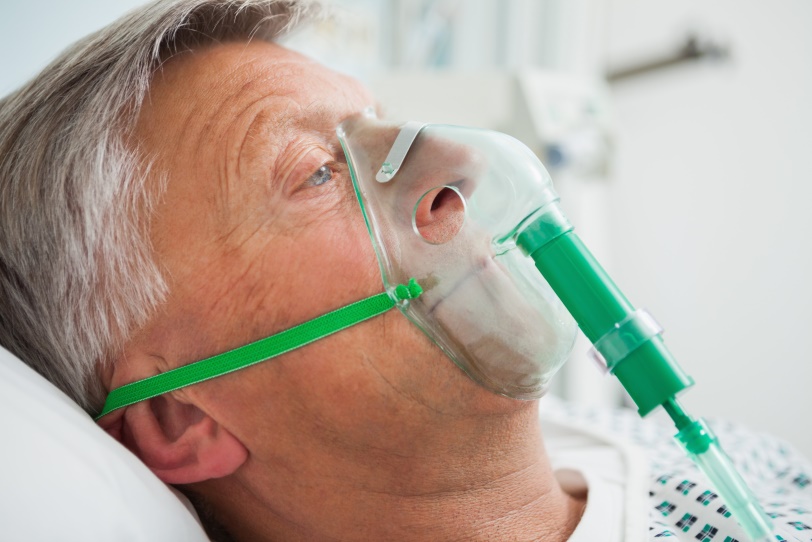 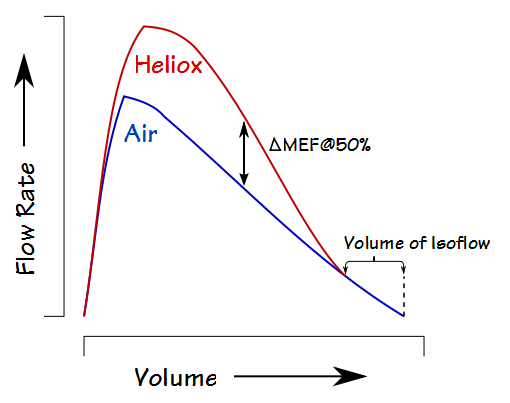 Оксигеногелиотерапия
Ингаляционная NO – терапия
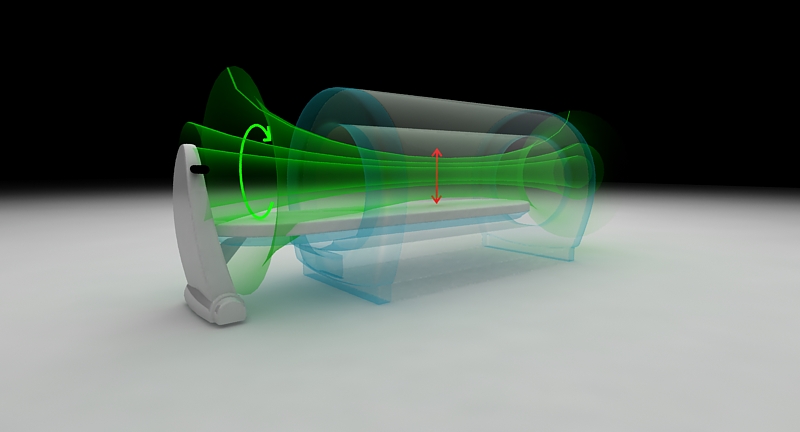 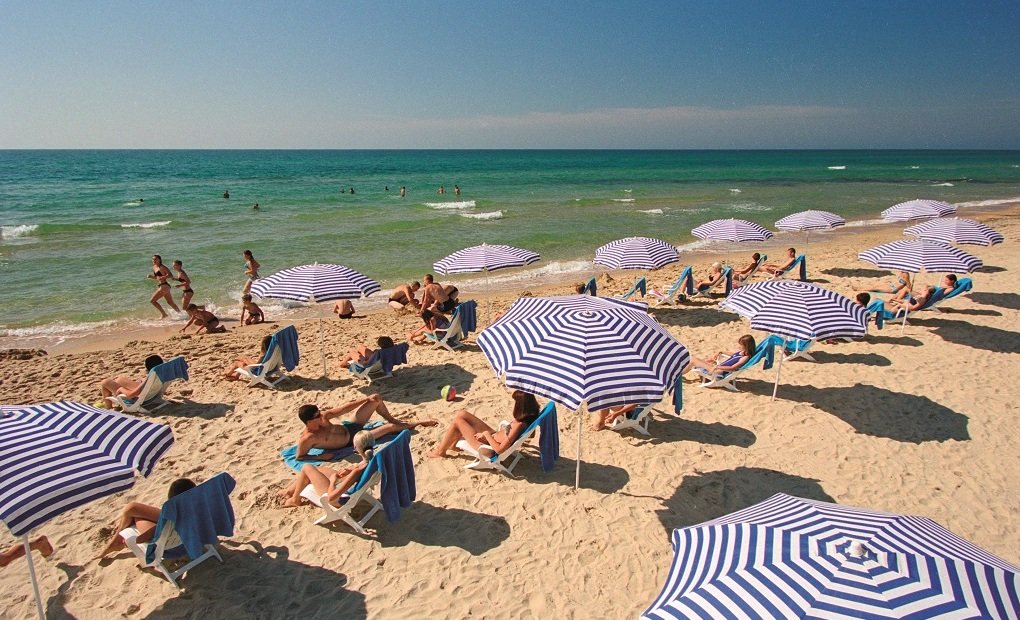 Сложномодулированная 
низкочастотная магнитотерапия
Аэро- и гелиотерапия
Разумов А.Н. с соавт., Вопр. курортол. – 2020. N3. 3-8.
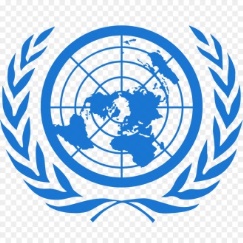 Медико-социальная реабилитация
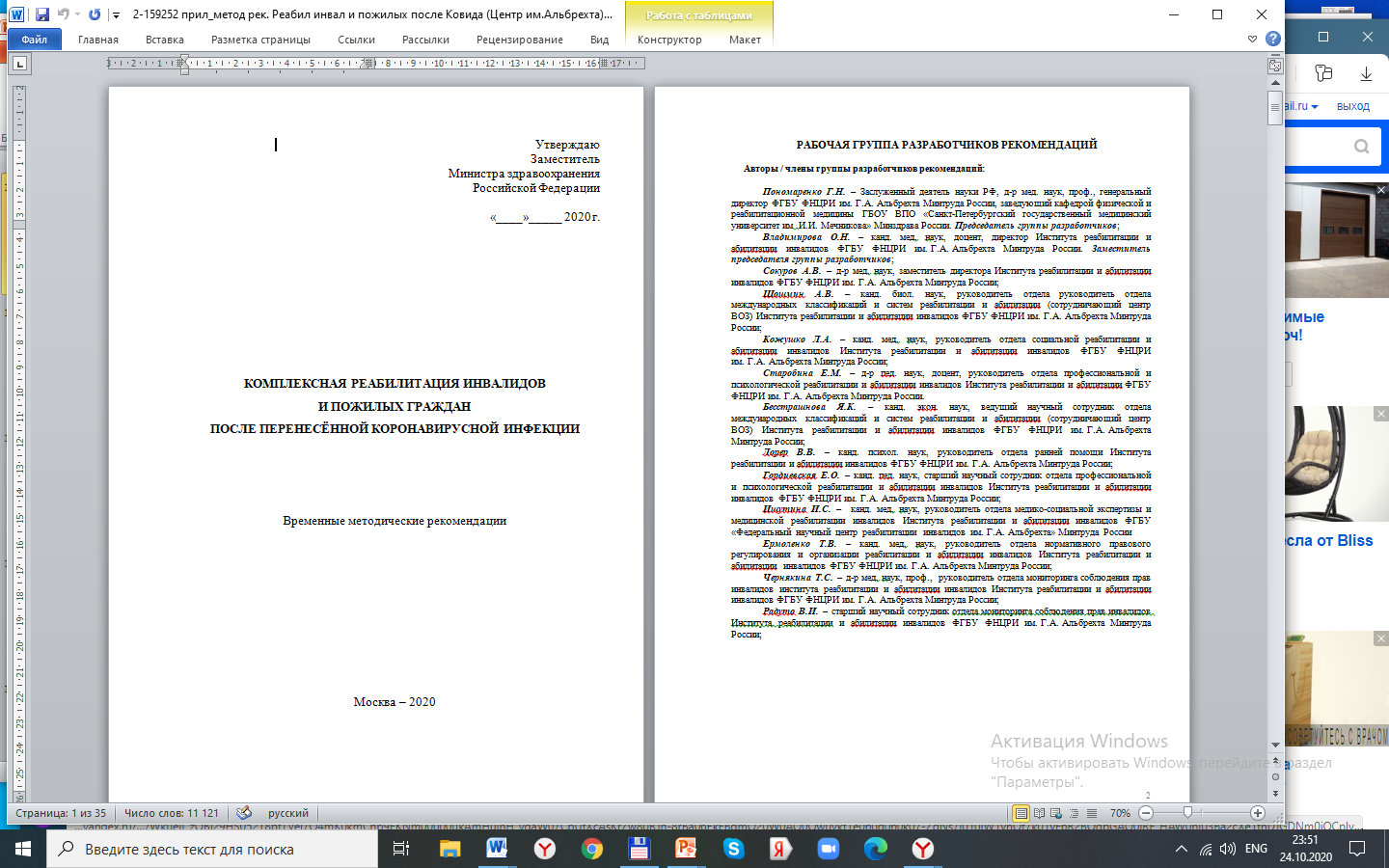 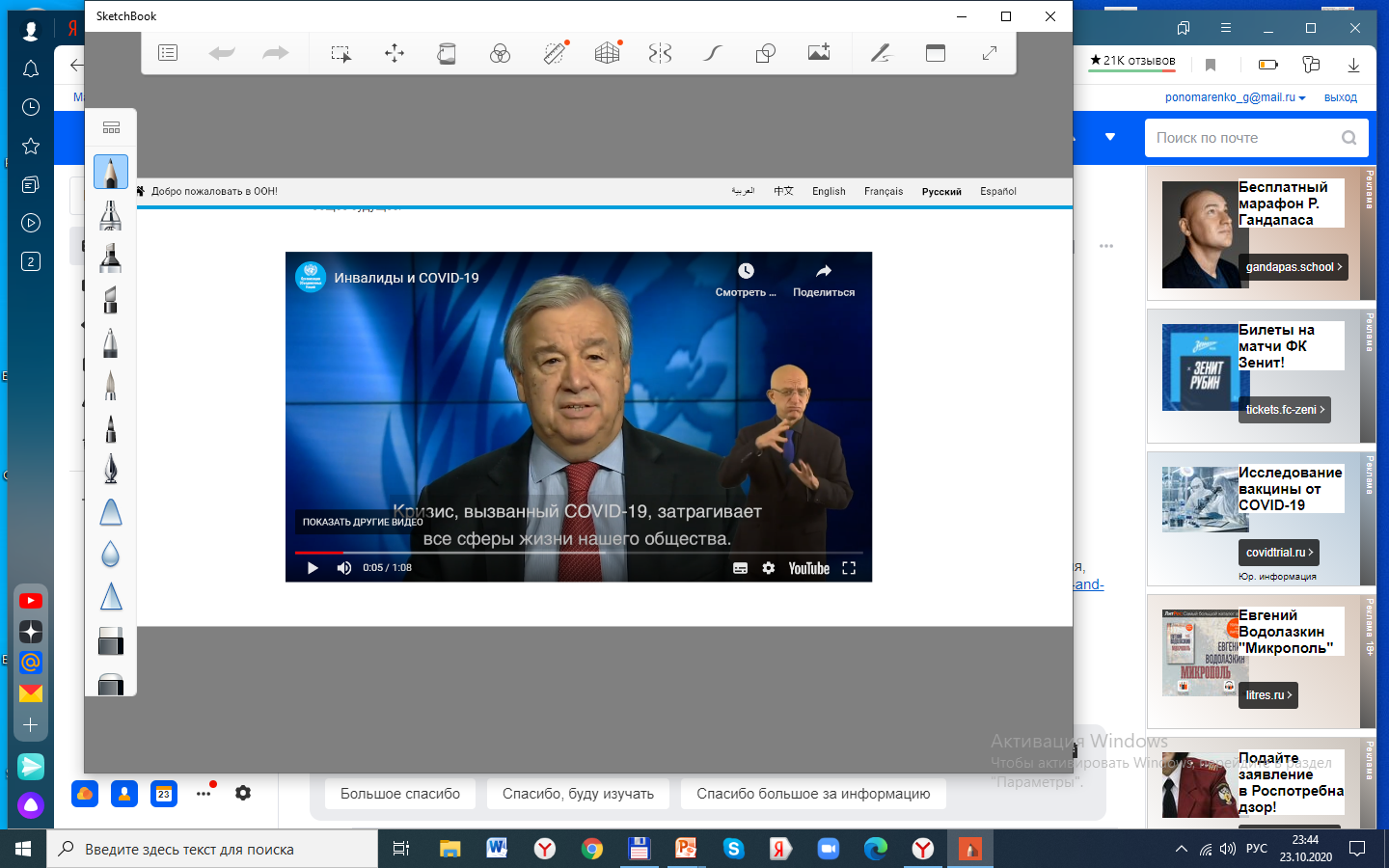 «Инвалиды представляют собой одну из наиболее маргинализированных групп нашего общества и в плане смертности относятся к числу тех, кто больше всего страдает от нынешнего кризиса. 
	Смертность от COVID-19 в домах престарелых, где крайне высока доля пожилых людей-инвалидов, составляет от 19 до 72% в странах, по которым имеются официальные данные»
«Общая ответственность, глобальная солидарность: реагирование на социально-экономические последствия пандемии COVID-19», март 2020
Методические рекомендации ВОЗ
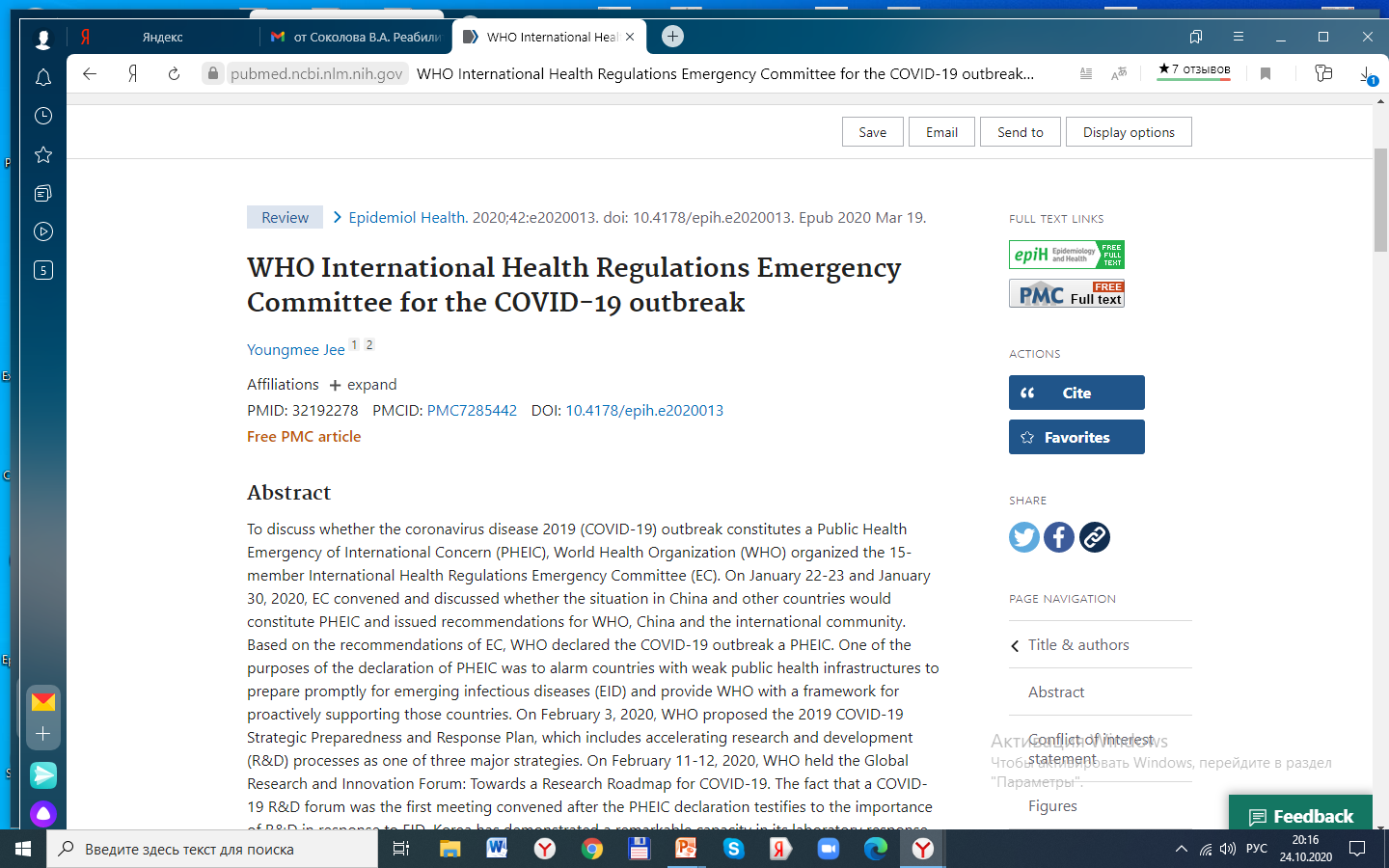 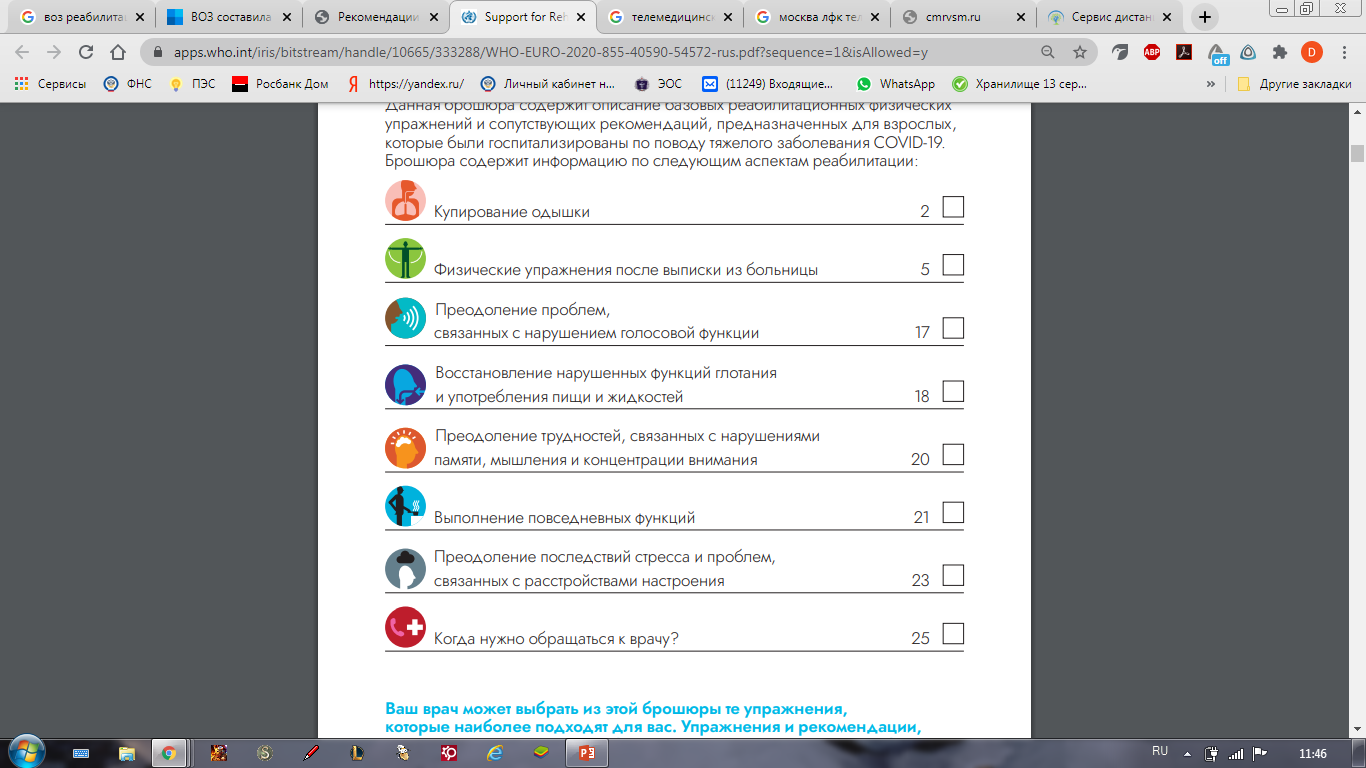 Перспективы развития
применение технологий, обладающих доказанной эффективностью

внедрение персонифицированного подхода 

включение реабилитационных технологий в клинические рекомендации 

преодоление трансляционных барьеров внедрения перспективных технологий
 
оптимальная организация различных этапов медицинской реабилитации
18
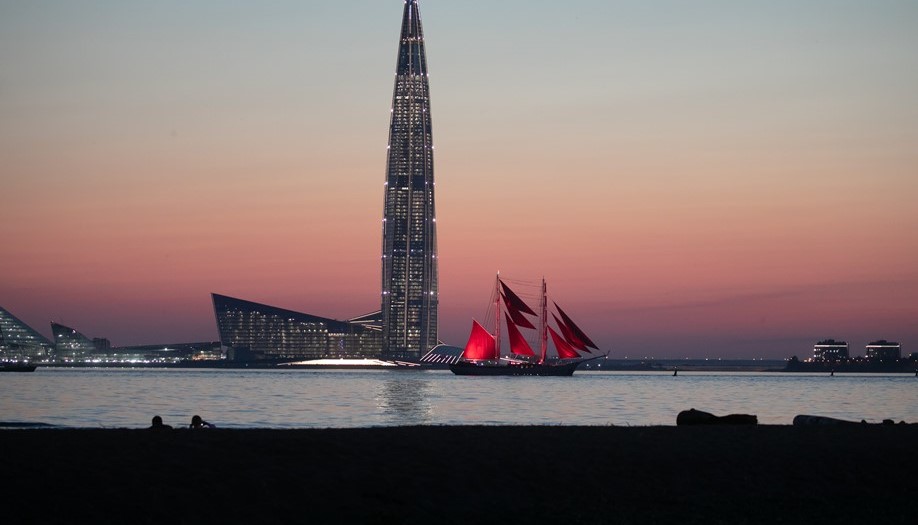 БЛАГОДАРЮ ЗА ВНИМАНИЕ